Bridging the Return: Helping inmates with SMI to reenter society
Joel A. Dvoskin, Ph.D., ABPP
University of Arizona College of Medicine
joelthed@aol.com
Prevalence Data
Since most of the speakers are going to give you prevalence data…
I thought I’d give you a picture instead…
Criminal Justice Reform
If the CJS were a boxing match, there would be an investigation, because it looks like we’re trying to lose.
Violence is born of fear or anger, so we send violent offenders to a place that induces fear and anger
Even if you had prosocial life skills when you went to prison, they atrophy when they’re not used
[Speaker Notes: Pete Early     Steve Leifman  Dan Abreu    Ed Latessa   Sam Tsemberis     Marvin Swartz
Harvey Rosenthal    Steve Miccio    Deb Pinals]
3 Things All People Need
Housing
Job
People
But all people are not alike
Offenders with mental disabilities are not  symbolic of anything, they are people with all their foibles.” – Henry Dlugacz 
Need for individualized assessment and service planning
Criminogenic Risks and Needs
MH treatment improves MH outcomes
If you want to improve CJ outcomes, you must attend to the reasons they were locked up
Prison makes low-risk people worse
Job skills or work skills, (e.g., showing up)
Challenges
Employment
MH and SA problems
MH and SA treatment
Poverty 
Violent neighborhoods
Different Rules and Skills
Prison: “Firm, fair, and consistent”
MH treatment must be individualized
Prisoners must mind their own business and NEVER ask the man for help
In MH treatment, asking for help is obligatory
Parole and Probation are Rigged
Skeem: Paternalism, fear, and misunderstanding
Technical violations 
Keep a job
Must go to treatment, whether it meets your needs or not
Unrealistic technical rules and violations
Public Health Outposts
Mental illness is a public health problem
Substance abuse is a public health problem
Crime is a public health problem
Jails and prisons provide an almost perfect opportunity to address public health needs
“Address” means to identify and intervene
Even inmates without SMI are likely to have mental health challenges upon re-entry
Multi-need, Multi-problem, Multi-agency clients – Failure and opportunity
At least ¾ of inmates have some substance use problem
Homeless rates before and after incarceration
Untreated medical problems
Poverty
TRAUMA: Before, during, and after incarceration
Unemployment is the Devil’s workshop
[Speaker Notes: Wolff et al. found:
High rates of trauma history for incarcerated men and women
Same group is disproportionally victims of physical and sexual abuse while incarcerated
Interpersonal trauma history strongly associated with physical illness, mental illness and substance abuse]
As if these challenges weren’t enough…
Cultural challenges
Language challenges
Presumption of violence risk
Risk of victimization
Access to services in poor communities
No one agency can solve this problem
Need for communication and coordination
Someone has to have the power to convene
Evidence-Based Practices
“Right Guard: The ‘Evidence-Based’ Deodorant!”
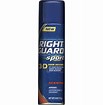 Evidence-Based Practices
Dvoskin on EBP: “What makes you think this will help?”
Supported employment
Integrated treatment of co-occurring disorders
Assertive Community Treatment (ACT and FACT)
Stable housing
Keys to Success
Assessment must be individualized
Start community treatment before release
Benefits
Kick out medications
Communicate meaningful discharge plans
Appointments
Housing, housing, and housing
Motivation
A brief commercial for Motivational Interviewing
What knocks people off the wagon?
Everyone has been on a “wagon”
It’s not cocaine
It’s not meth
It’s not mental illness
It’s not food, or alcohol, or people of your chosen gender
People are knocked off the wagon by emotional crisis – and now, here’s Steve!
For Further Reading
Dlugacz, Henry (2010) Reentry Planning for Offenders with Mental Disorders: Policy and practice. Civic Research Institute